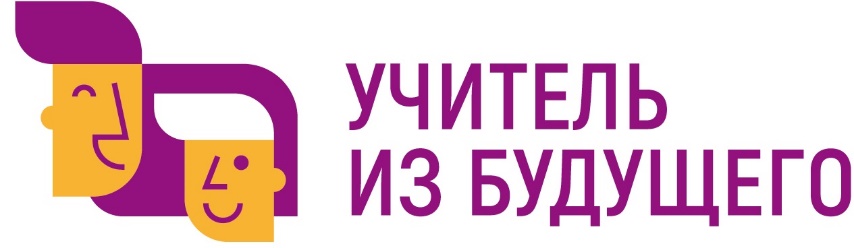 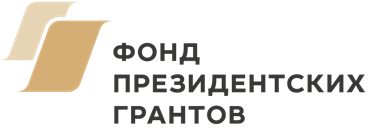 ВМЕСТЕ С ГЕОГРАФИЕЙ
Предметная область: География
Название команды:«По локоть в мелу»
ОрганизаторАНО ДПО «Межрегиональный центр 
инновационных технологий в образовании»
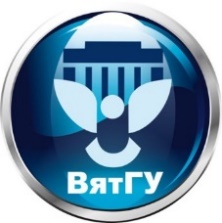 Ключевой партнерФГБОУ ВО «Вятский государственный университет»
Педагогический институт
Команда проекта
Капитан: Сиканевич Елизавета Олеговна, 
Участники: Аксёнова Валерия Андреевна, Ефимова Анна Юрьевна, Найденова Мария Ивановна, Плужник Александра Александрова.
студенты ГОУ ВПО «Донецкий национальный  университет», г. ДонецкПедагог-наставник: Афиногенова Алла Викторовна, учитель географии Место работы: МБОУ «Гимназия № 4» г. Брянск.
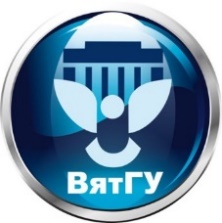 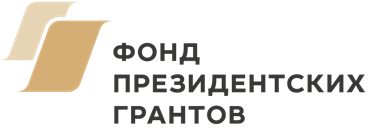 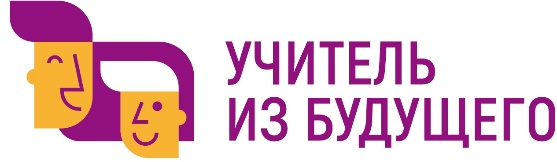 Проблема, которую должен решать проект
Недооцененная значимость географических знаний о природе родного края в содержании школьного географического образования; дефицит внимания и общения между членами современной городской семьи.
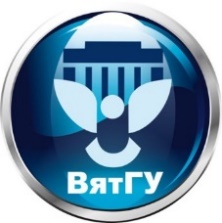 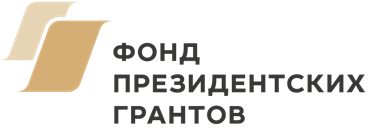 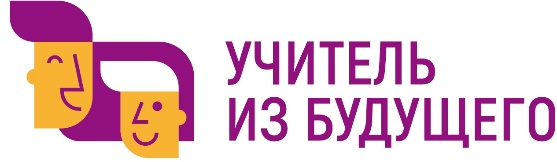 Цель проекта
Сближение и живое общение в кругу семьи, совместное времяпровождение на природе, получение новых и закрепление имеющихся знаний по географии, с помощью географических квестов.
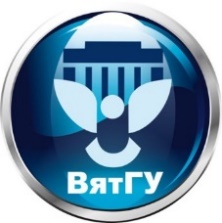 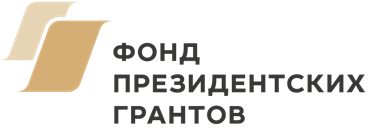 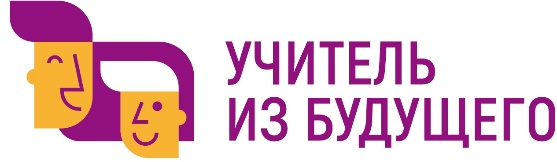 Продукт
Разработка географических квестов, которые не только позволят учащимся и их родителям, получить новые знания и закрепить имеющиеся, но и сблизят семью, посредством живого общения и выполнения вместе заданий:
1. «Географическая семья» – набор тематических заданий для географического квеста, с помощью которых возможно организовать увлекательный семейный квест на природе.
2. «Точка на карте» – географический квест, в котором учащимся и их родителям, предлагается вспомнить тему «Географические координаты», и с помощью этих знаний, найти отмеченные географические точки на карте, а затем на местности.
3. «В городе с географией» – сценарий географического квеста, в котором предложено соревнование команд родителей и учащихся, на умение ориентироваться в городе, а также на знание его географии, истории, культуры.
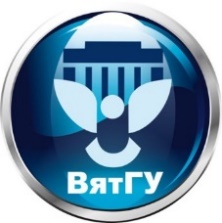 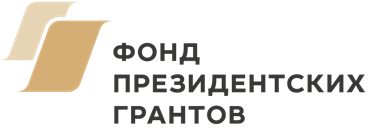 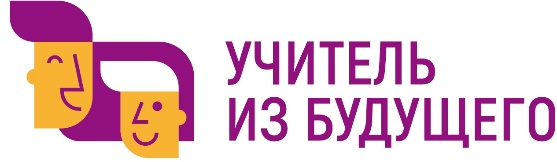